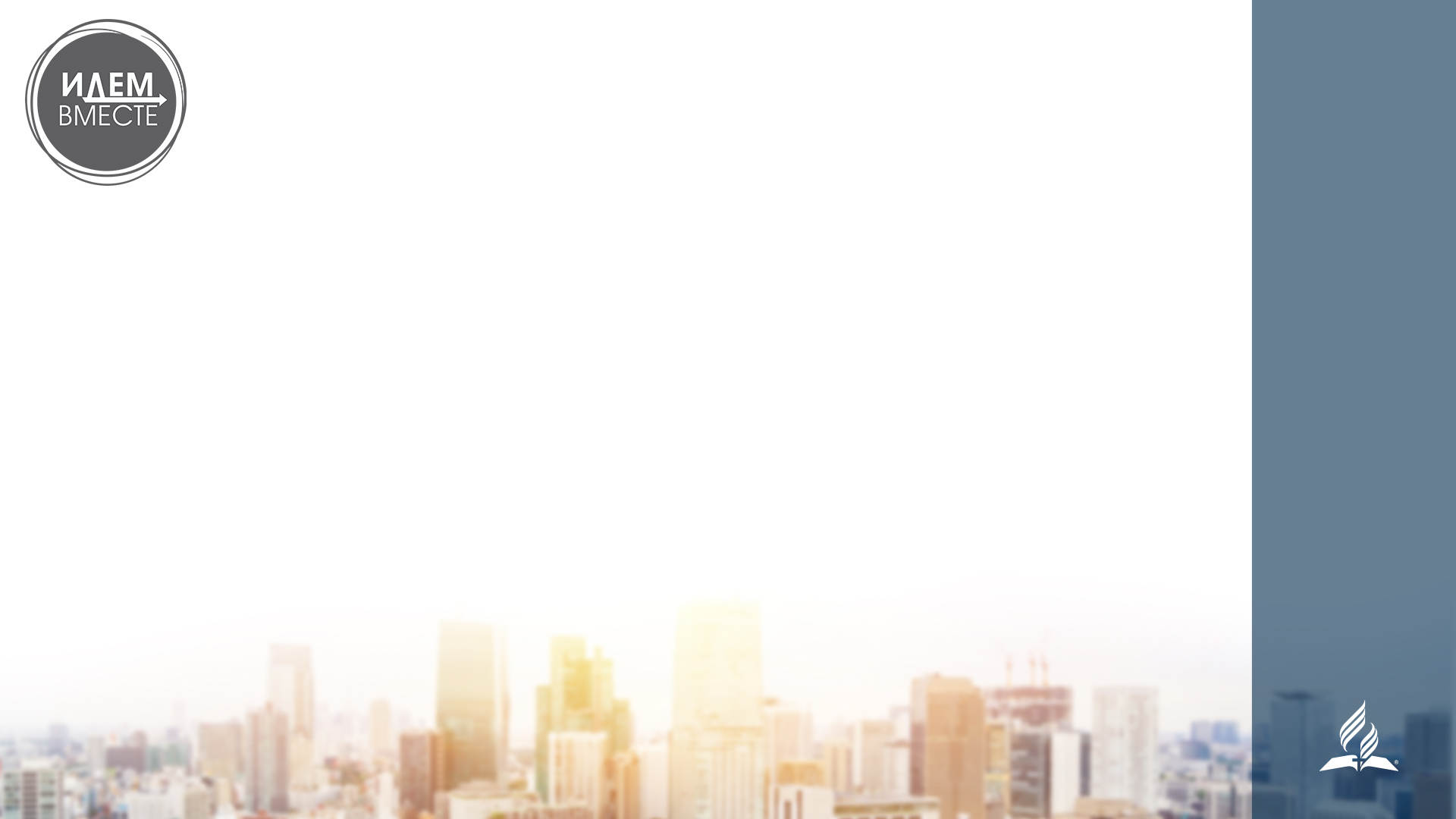 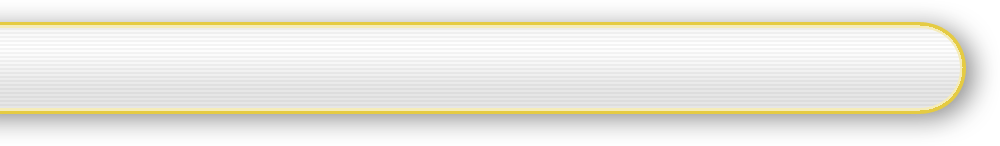 Евангелизация 
в Центрах влияния
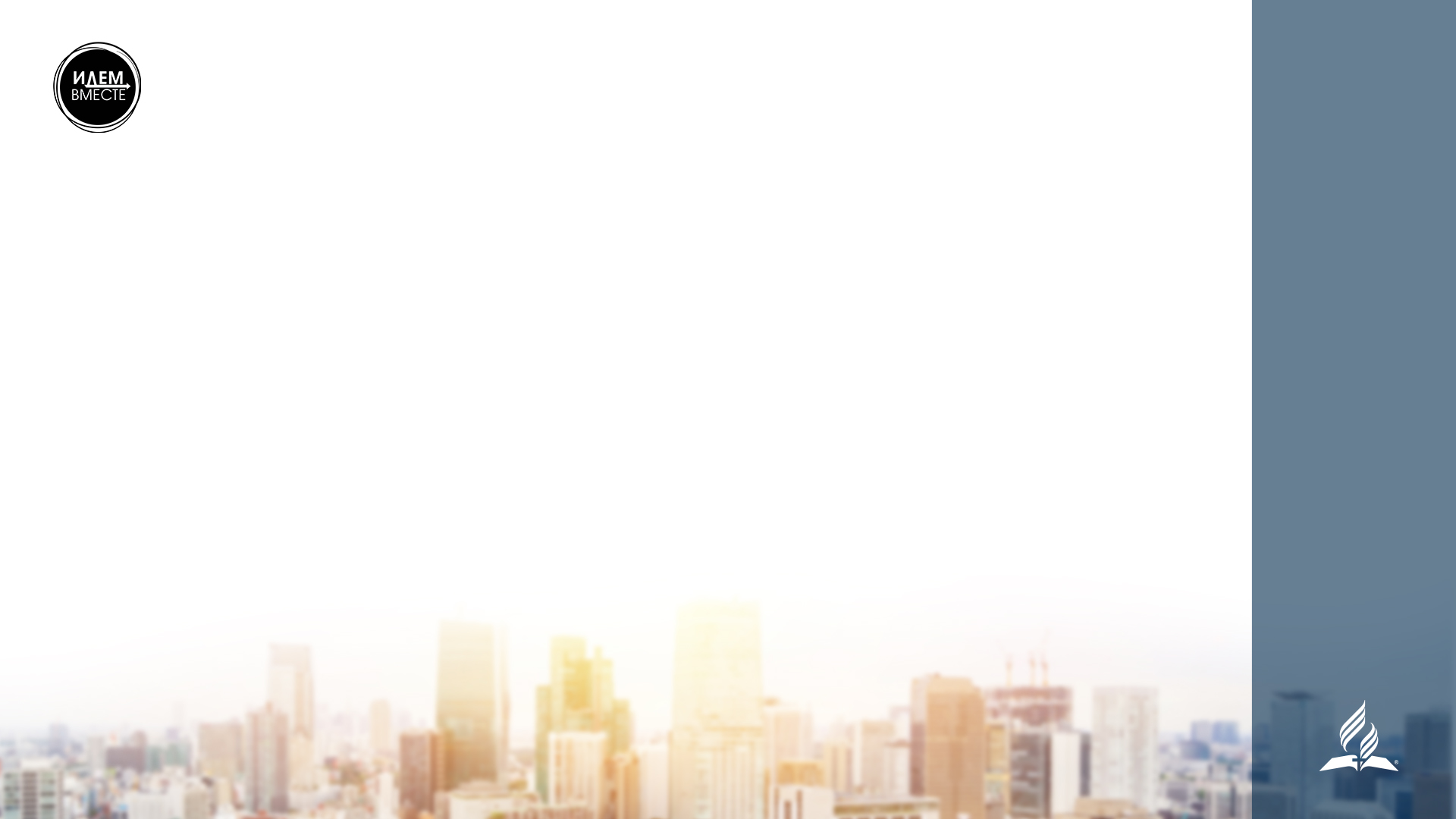 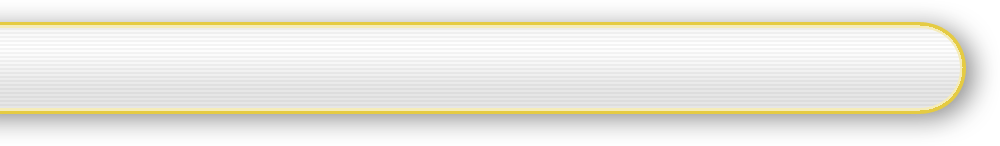 Евангелизация в Центрах влияния
Итак идите, научите все народы, крестя их во имя Отца и Сына и Святого Духа,
 Уча их соблюдать все, что Я повелел вам; и се, Я с вами во все дни до скончания века.
Мф.28:19-20
[Speaker Notes: Разные способы и методы для достижения цели – проповедь евангелия.

Стратегия ЕАД – Идем вместе
Направления стратегии:
Дети, подростки и молодежь
Члены церкви
Новые люди
Пасторы
Администраторы
Эти направления реализуются в служении ЦВ.]
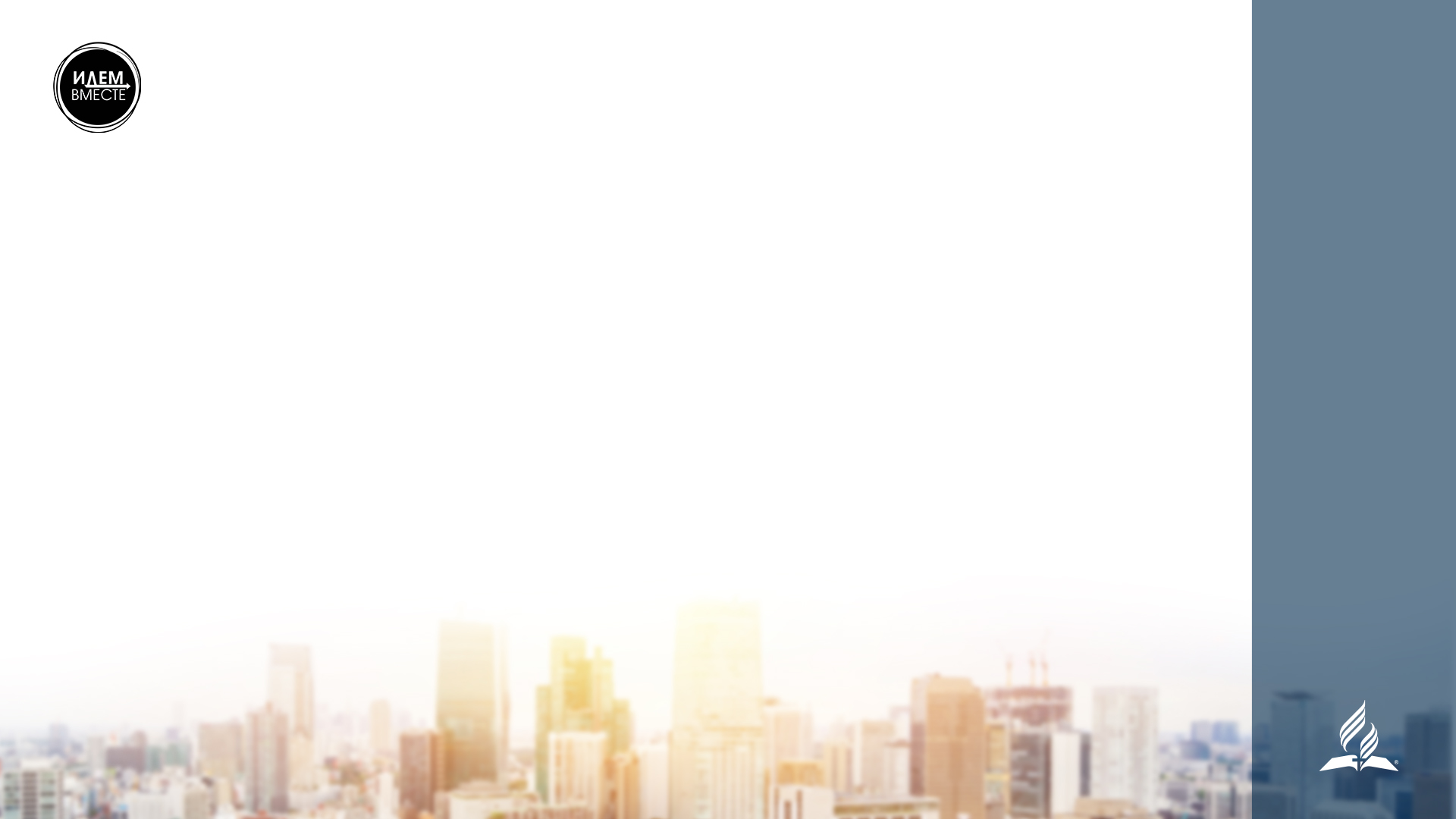 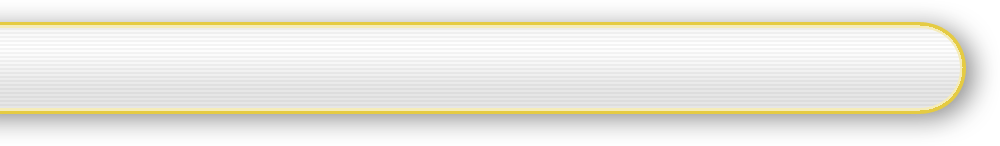 Евангелизация в Центрах влияния
Вы — свет мира. Не может укрыться город, стоящий на верху горы. И, зажегши свечу, не ставят ее под сосудом, но на подсвечнике, и светит всем в доме.
Так да светит свет ваш пред людьми, чтобы они видели ваши добрые дела и прославляли Отца вашего Небесного.
Мф.5:14-16
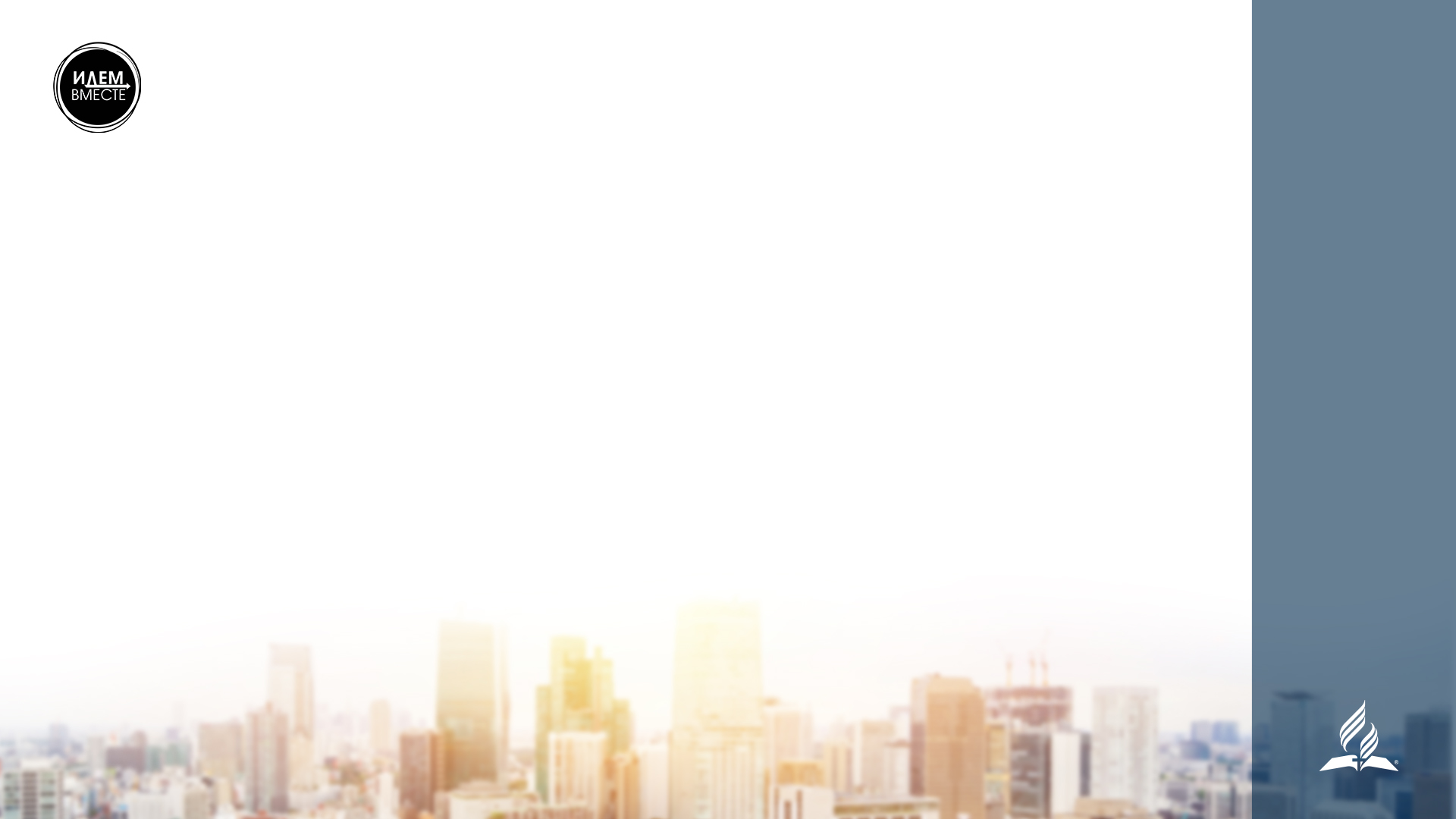 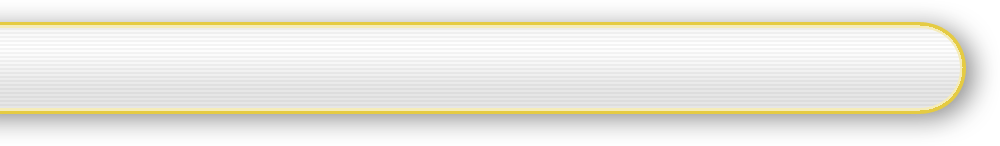 Евангелизация в Центрах влияния
Одна из основных целей любой программы или проекта в церкви – евангелизация.
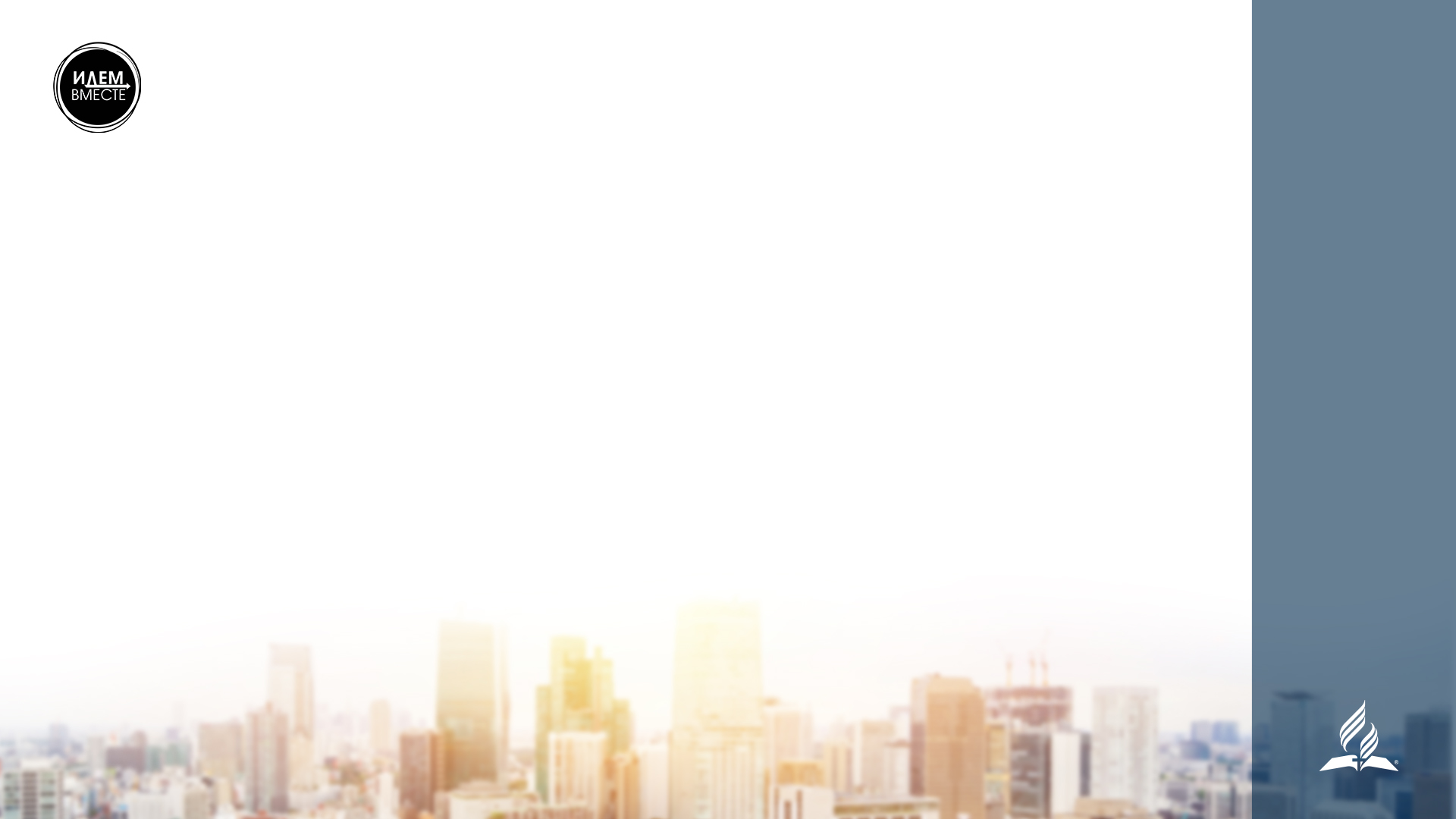 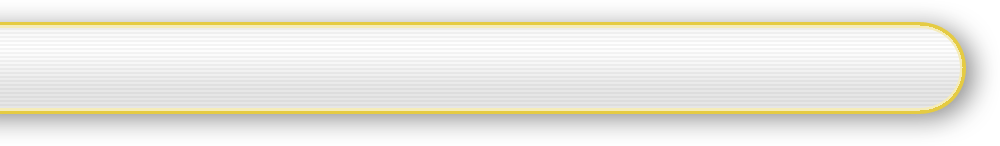 Евангелизация в Центрах влияния
Евангелизация – проповедь Евангелия различными методами и способами, 
цель которой привести людей к принятию Иисуса Христа и присоединению к Его церкви.
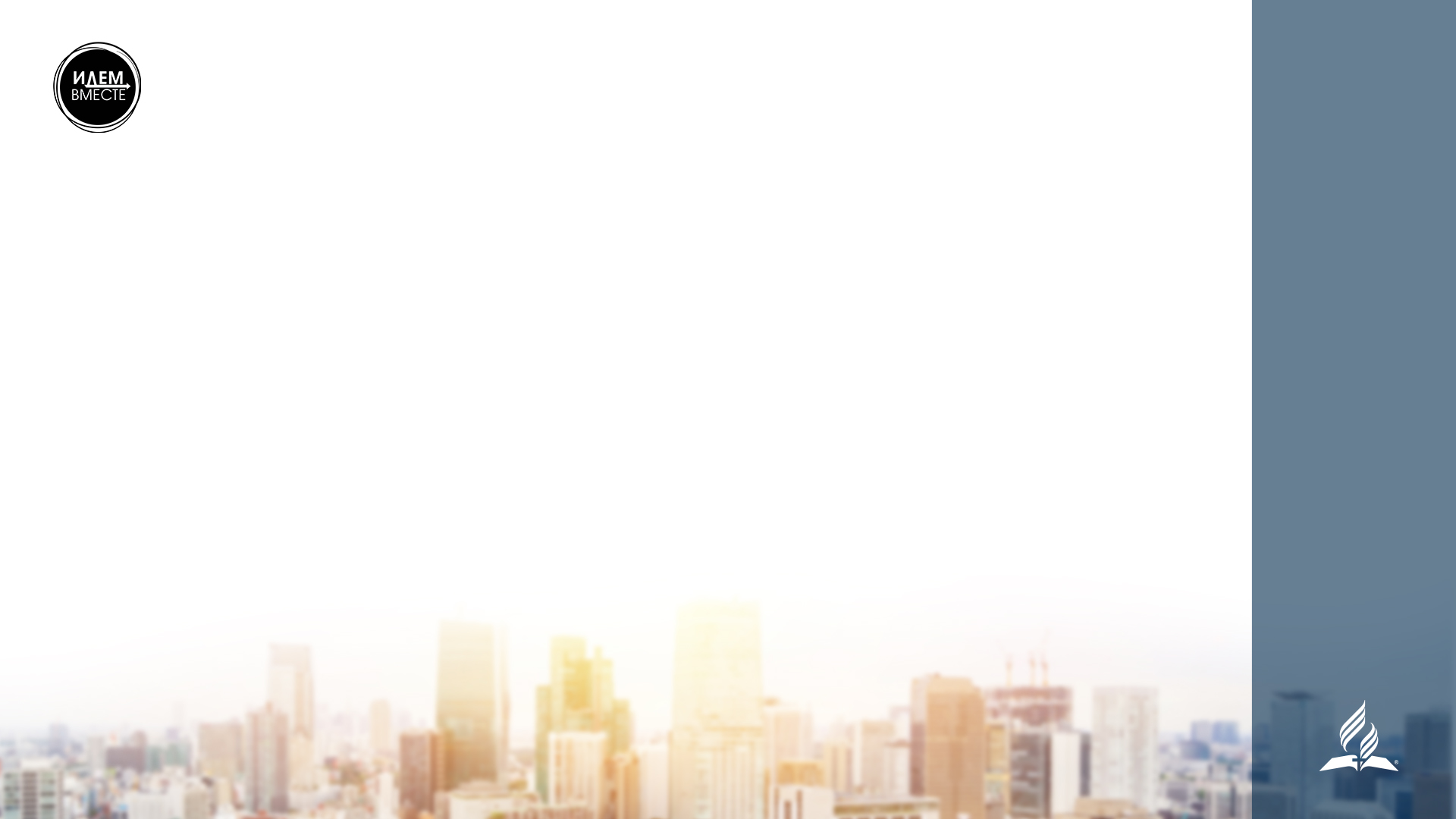 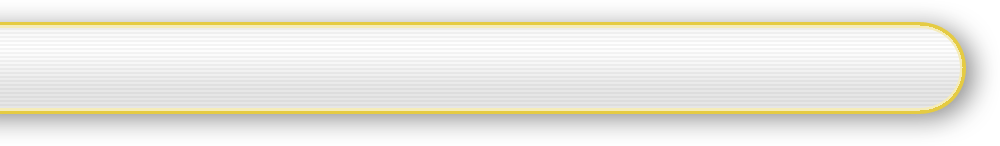 Евангелизация в Центрах влияния
Служение Центра влияния - распространения адвентистского влияния, взглядов и убеждений через построение взаимоотношений с людьми и удовлетворение их нужд.
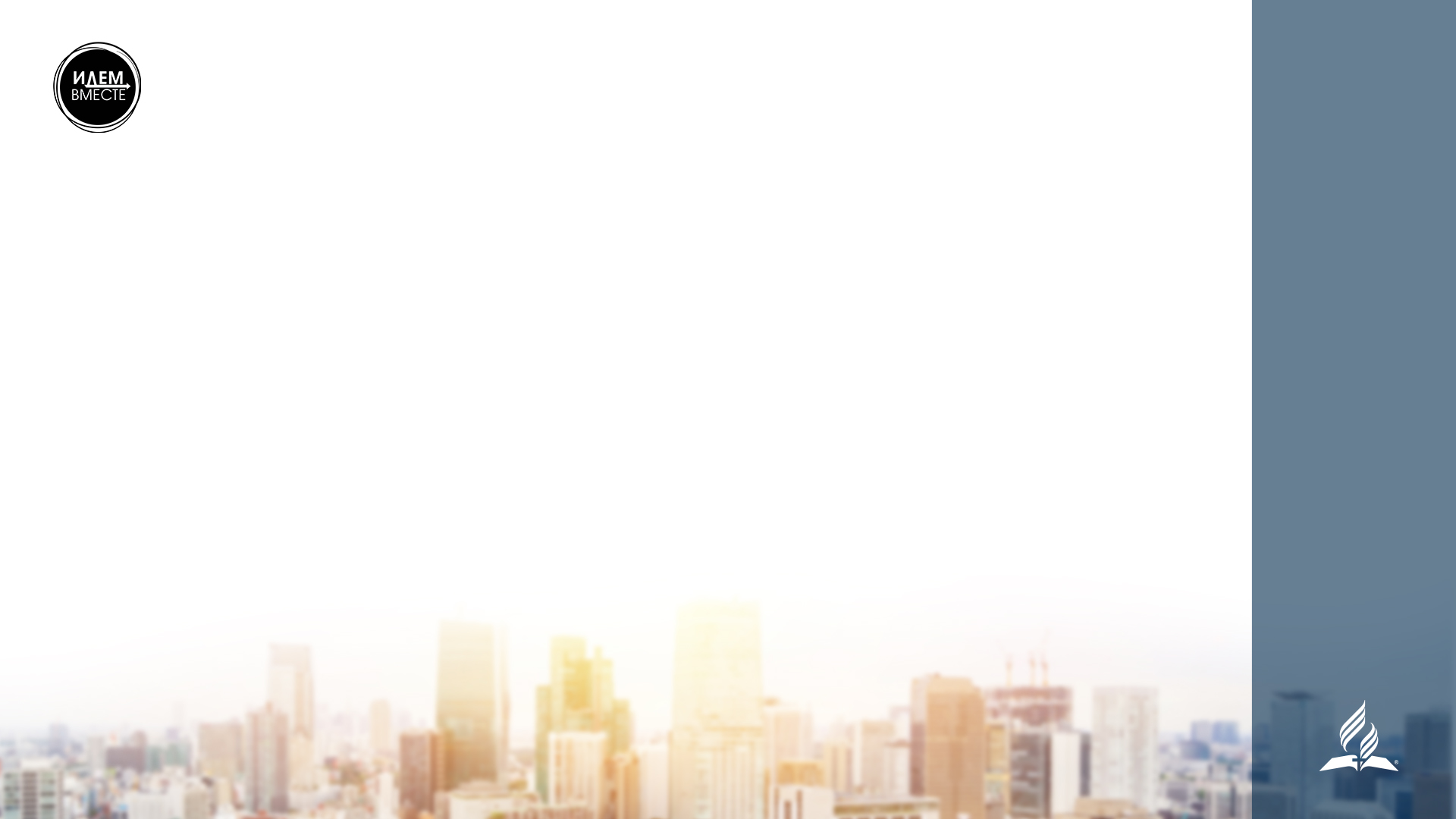 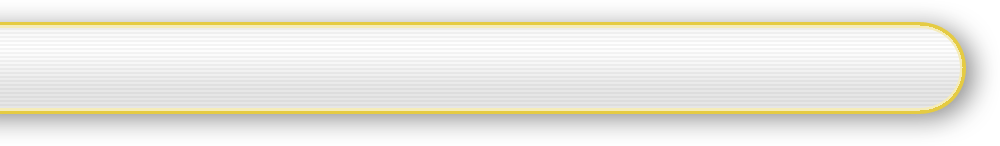 Евангелизация в Центрах влияния
Центр влияния – это церковное учреждение, в котором через служение по методу Христа (социальное служение и удовлетворение нужд людей) осуществляется евангелизация.
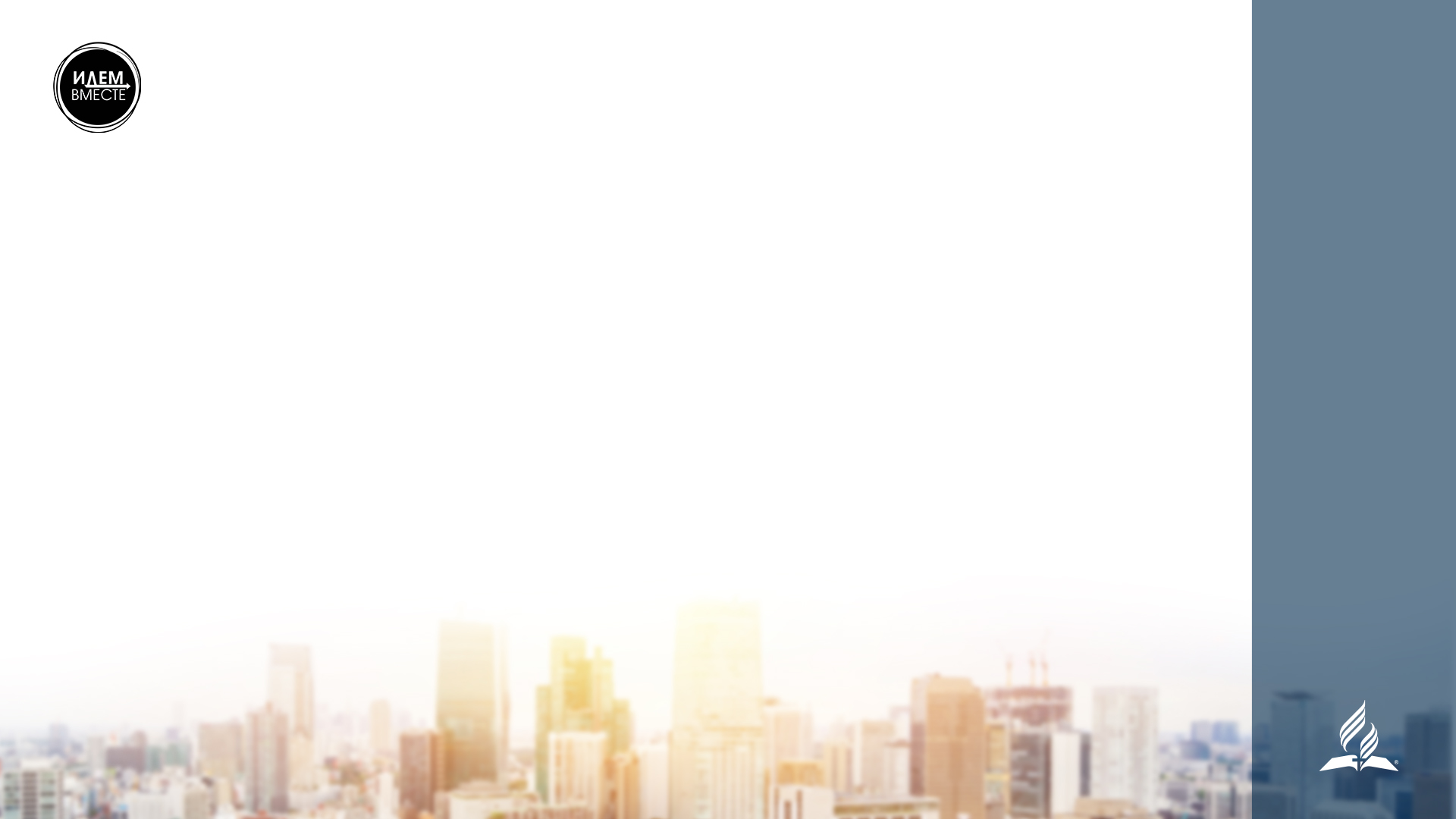 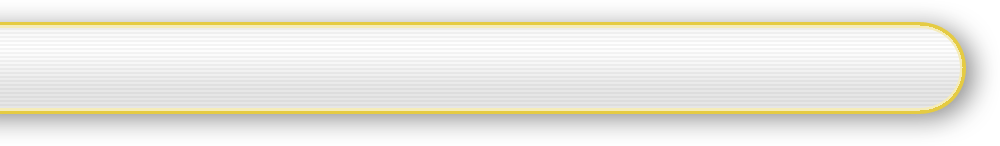 Евангелизация в Центрах влияния
Центр влияния – это церковное учреждение, в котором через служение по методу Христа (социальное служение и удовлетворение нужд людей)
людей ведут к принятию Иисуса Христа и присоединению к Его церкви.
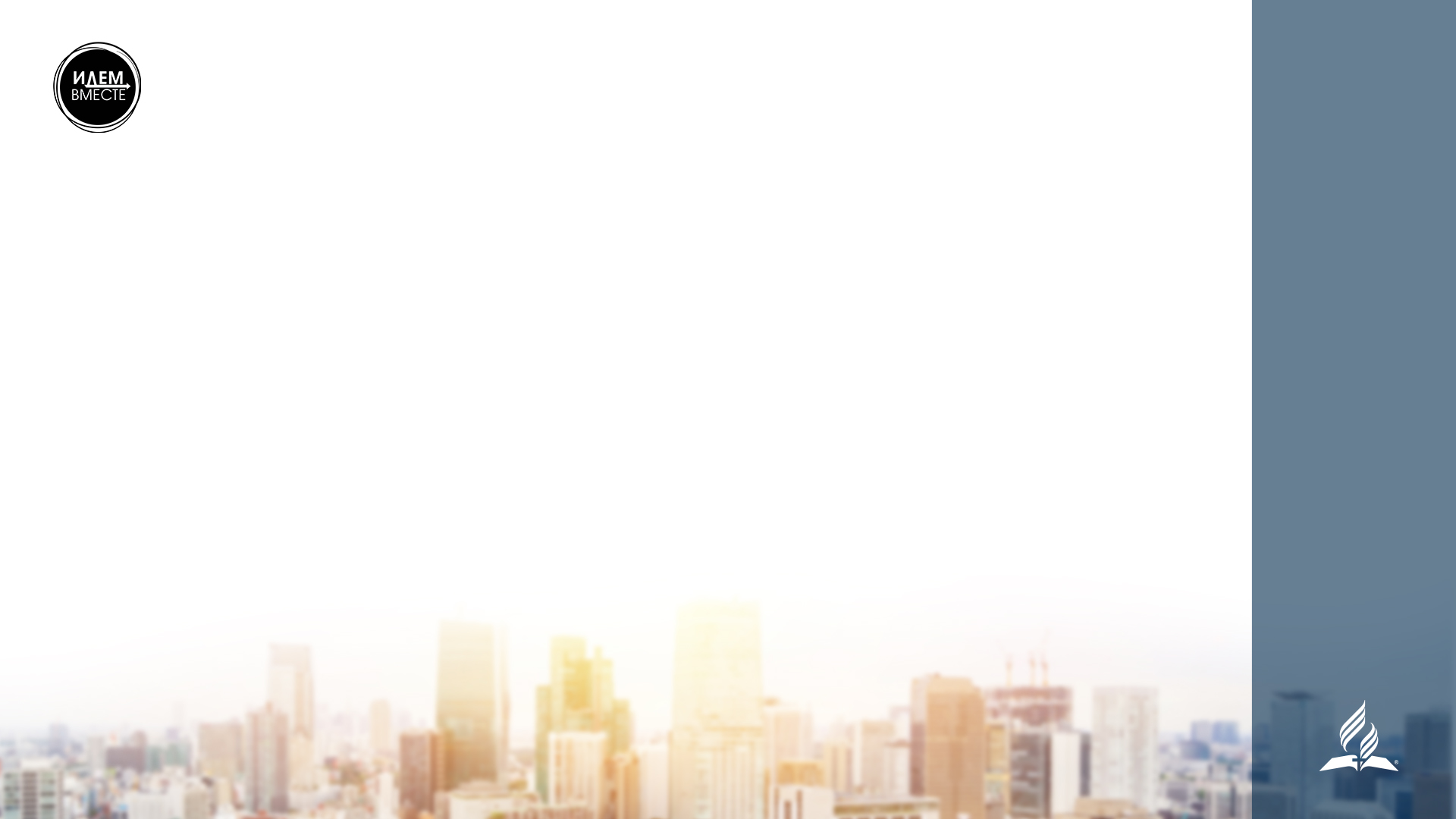 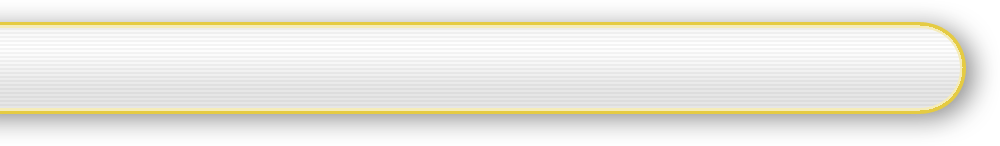 Евангелизация в Центрах влияния
Центр влияния 
Церковное учреждение;
Служение по «методу Христа»;
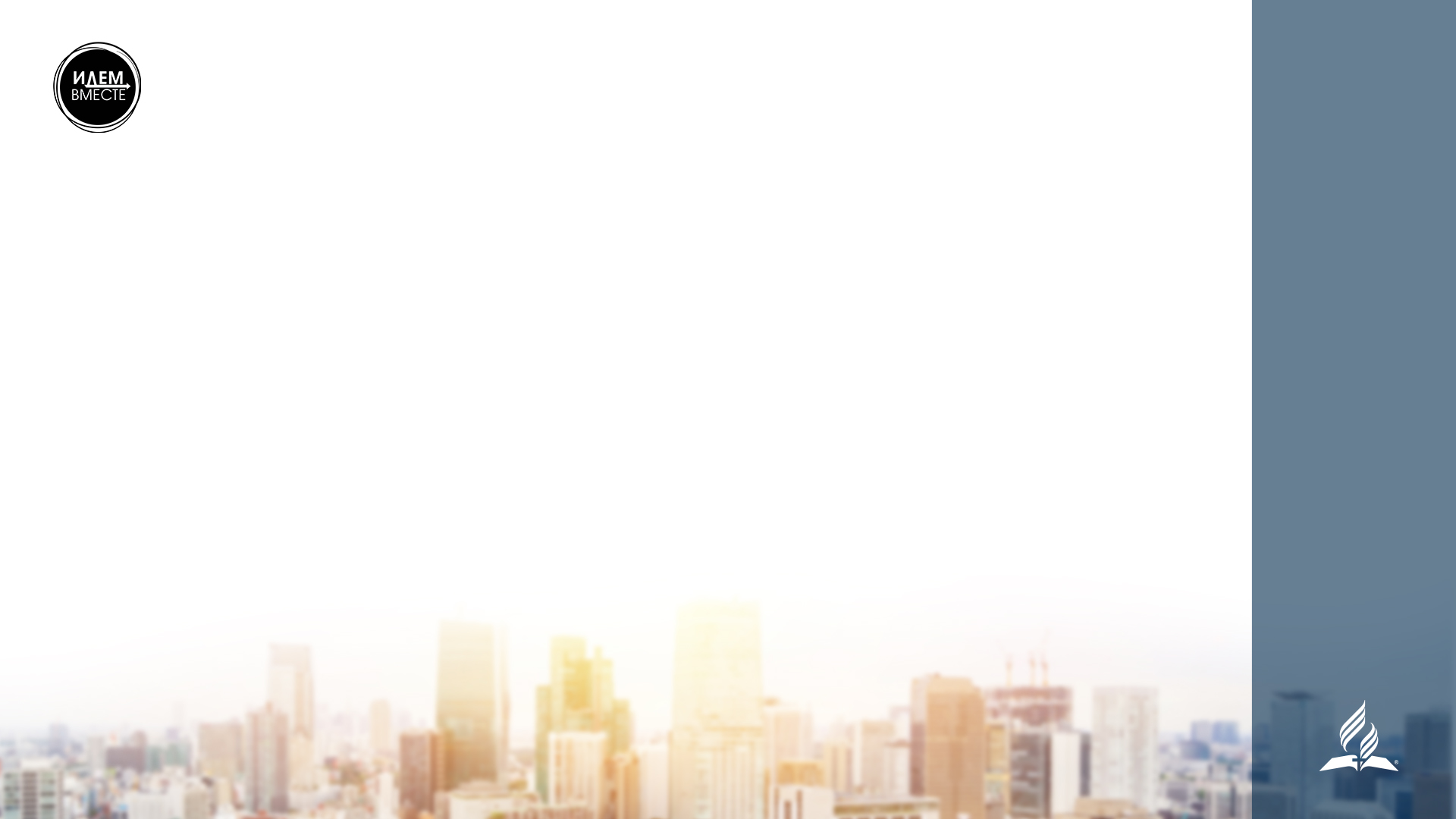 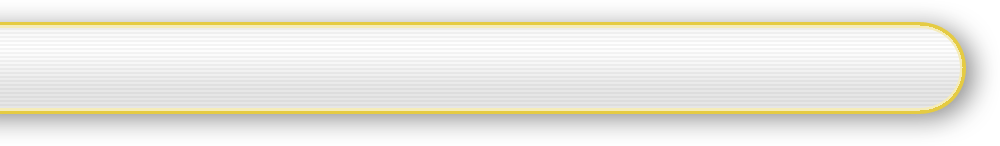 Евангелизация в Центрах влияния
Метод Христа 
«Лишь метод Христа принесет подлинный успех в проповедовании Божьей истины. 
Находясь среди людей, Спаситель общался с ними, желая им добра. Он проявлял к ним сочувствие. Он служил их нуждам и завоевывал их доверие. И только после этого Иисус говорил им: «Следуй за Мной». 			
Э. Уайт, Служение исцеления с. 143
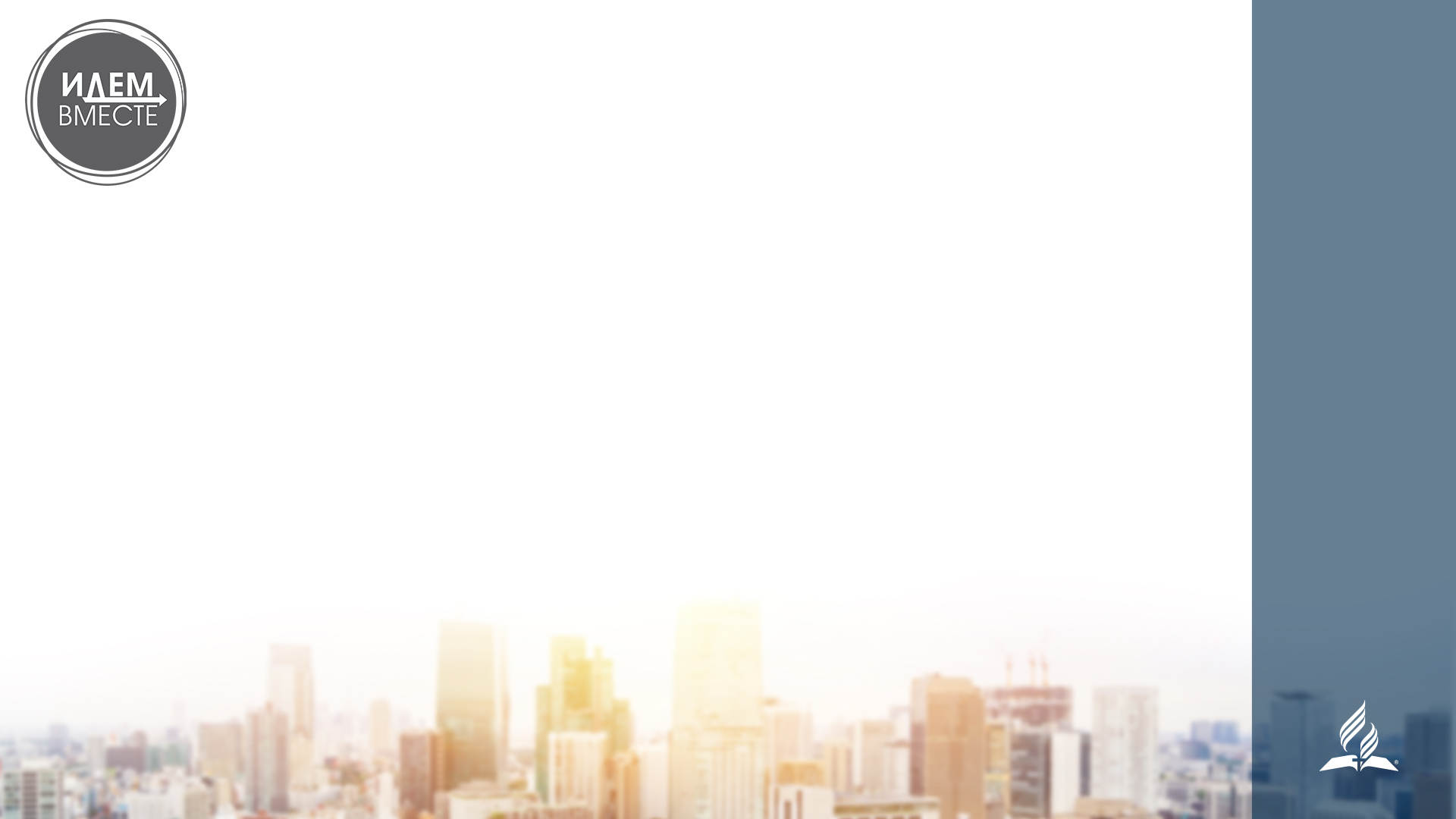 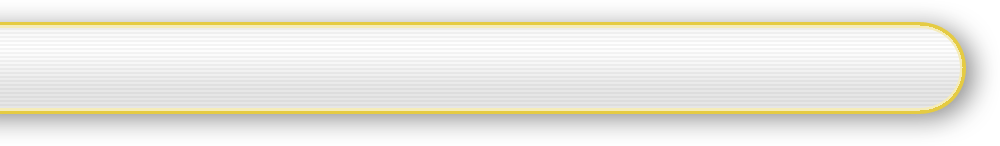 Евангелизация 
в Центрах влияния
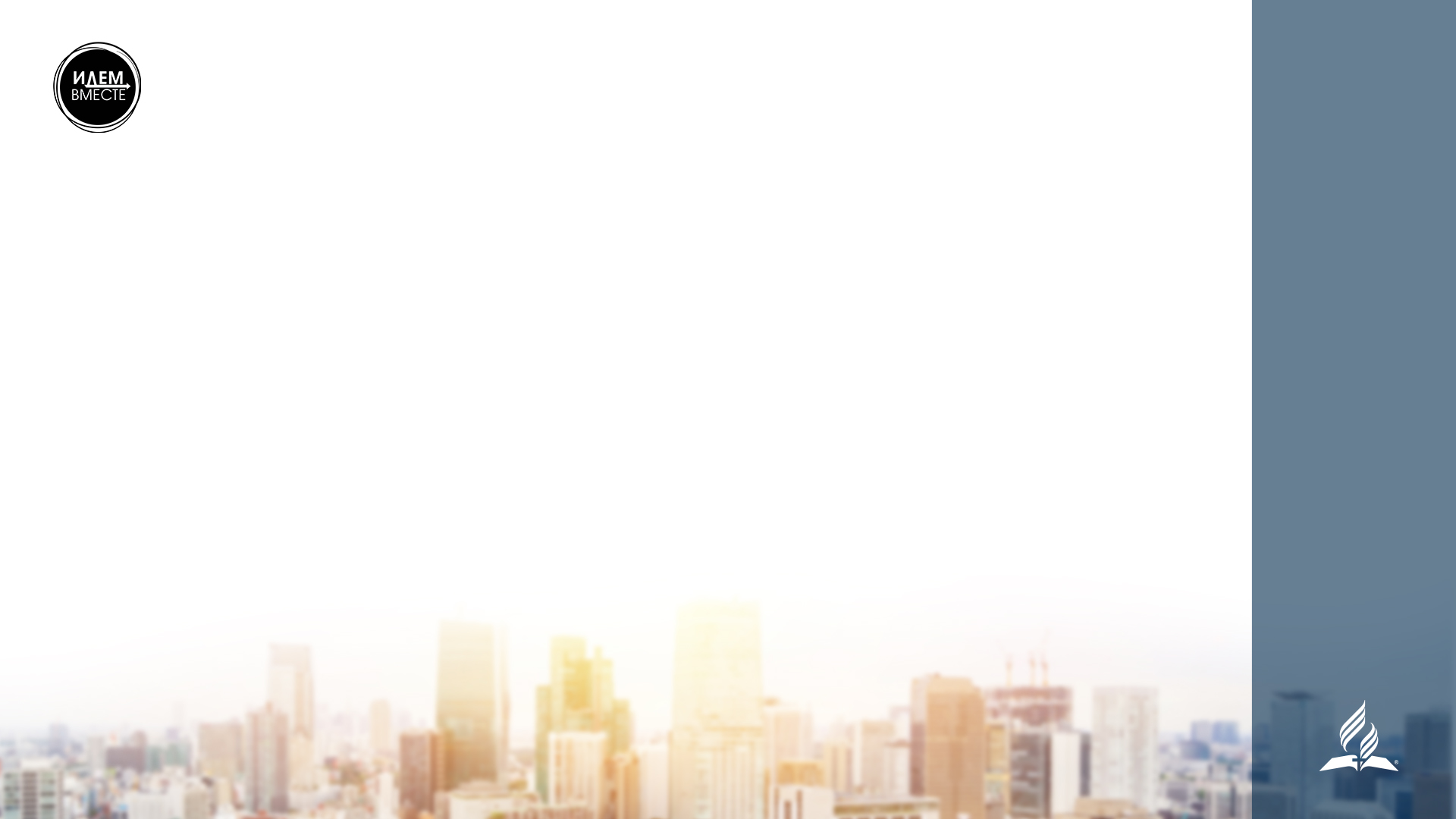 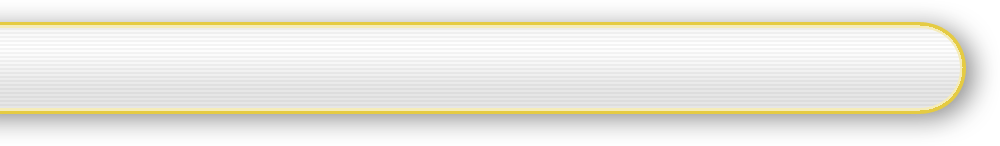 Евангелизация в Центрах влияния
Центр влияния – это церковное учреждение, в котором через служение по методу Христа (социальное служение и удовлетворение нужд людей)
людей ведут к принятию Иисуса Христа и присоединению к Его церкви.
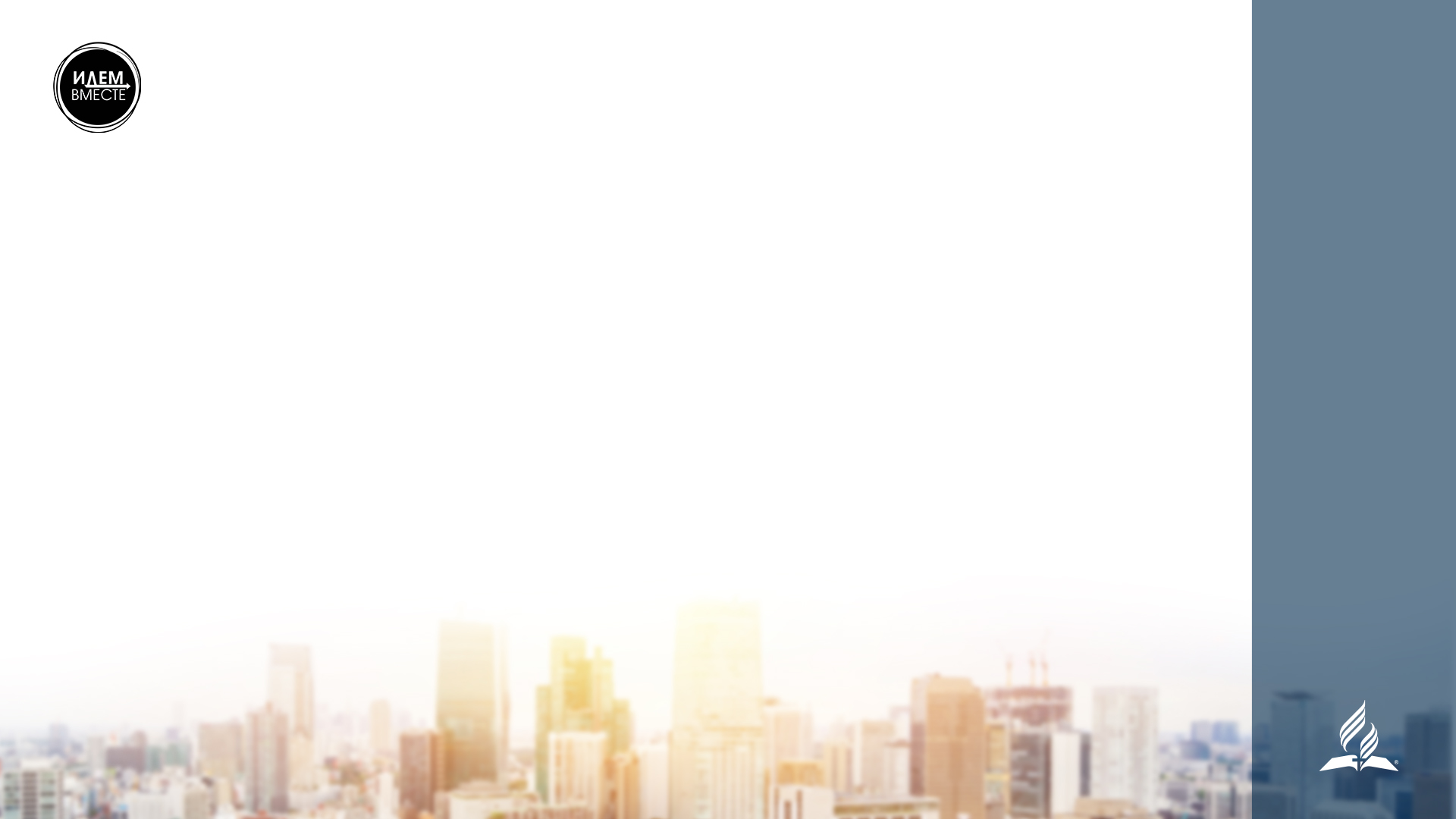 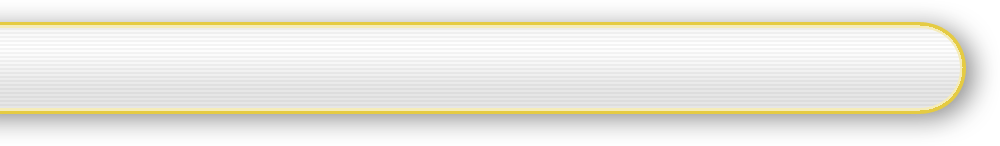 Евангелизация в Центрах влияния
Центр влияния 
Церковное учреждение;
Служение по «методу Христа»;
Евангелизация – людей ведут к принятию Иисуса Христа и присоединению к Его церкви.
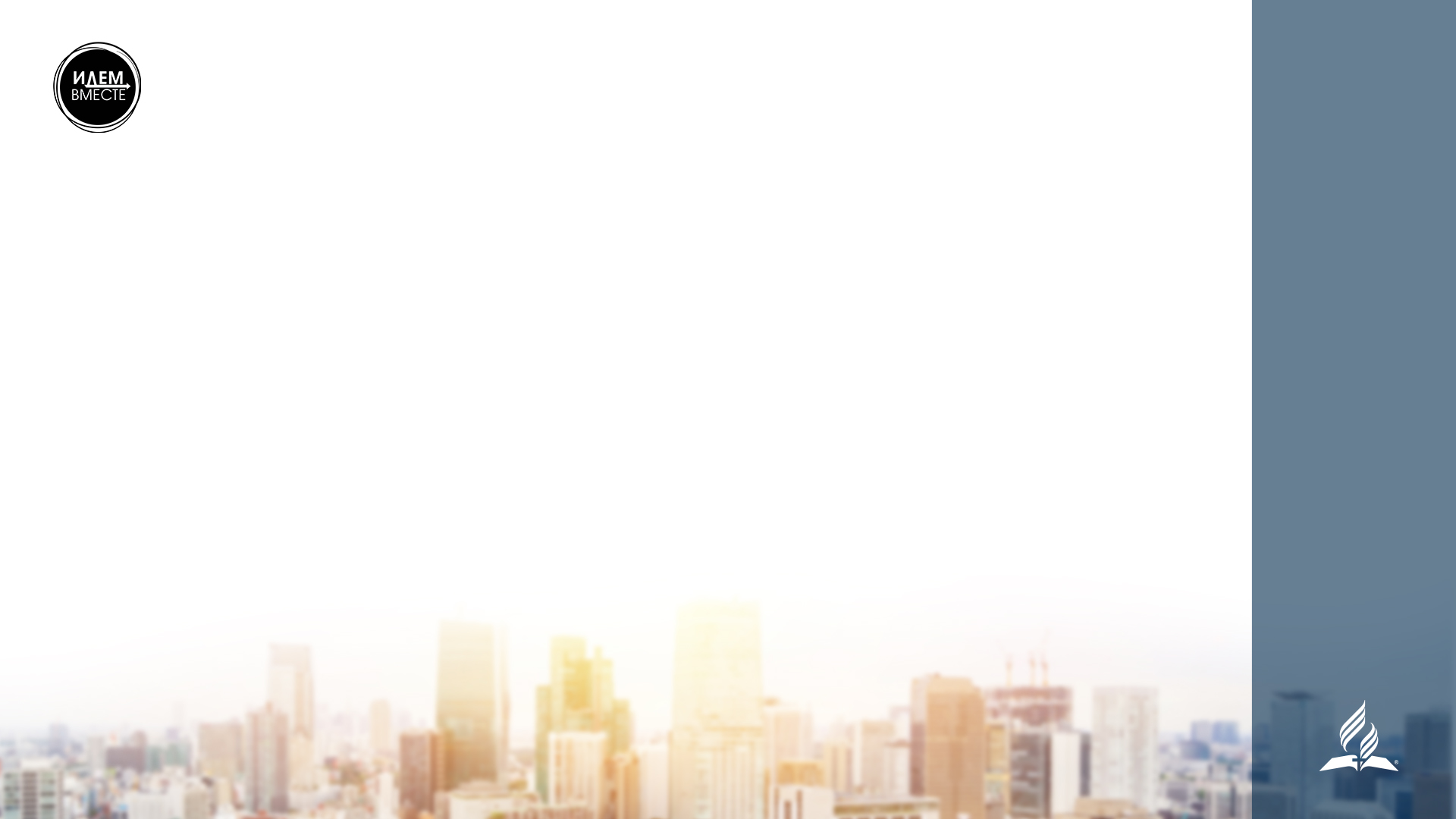 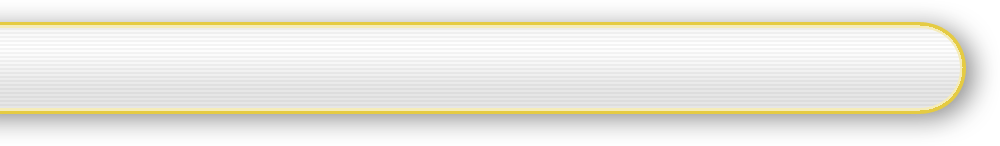 Евангелизация в Центрах влияния
Цели центра влияния:  
Познакомиться и общаться с людьми;
Понимание социальных проблем и нужд людей;
Помощь людям в решении их социальных проблем; 
Подружиться с людьми; 
Познакомить людей с учением Библии;
Помочь людям принять решение прийти ко Христу, и заключить с Ним завет;
Создать новую церковь;
Вовлечь новых членов церкви в активное служение.
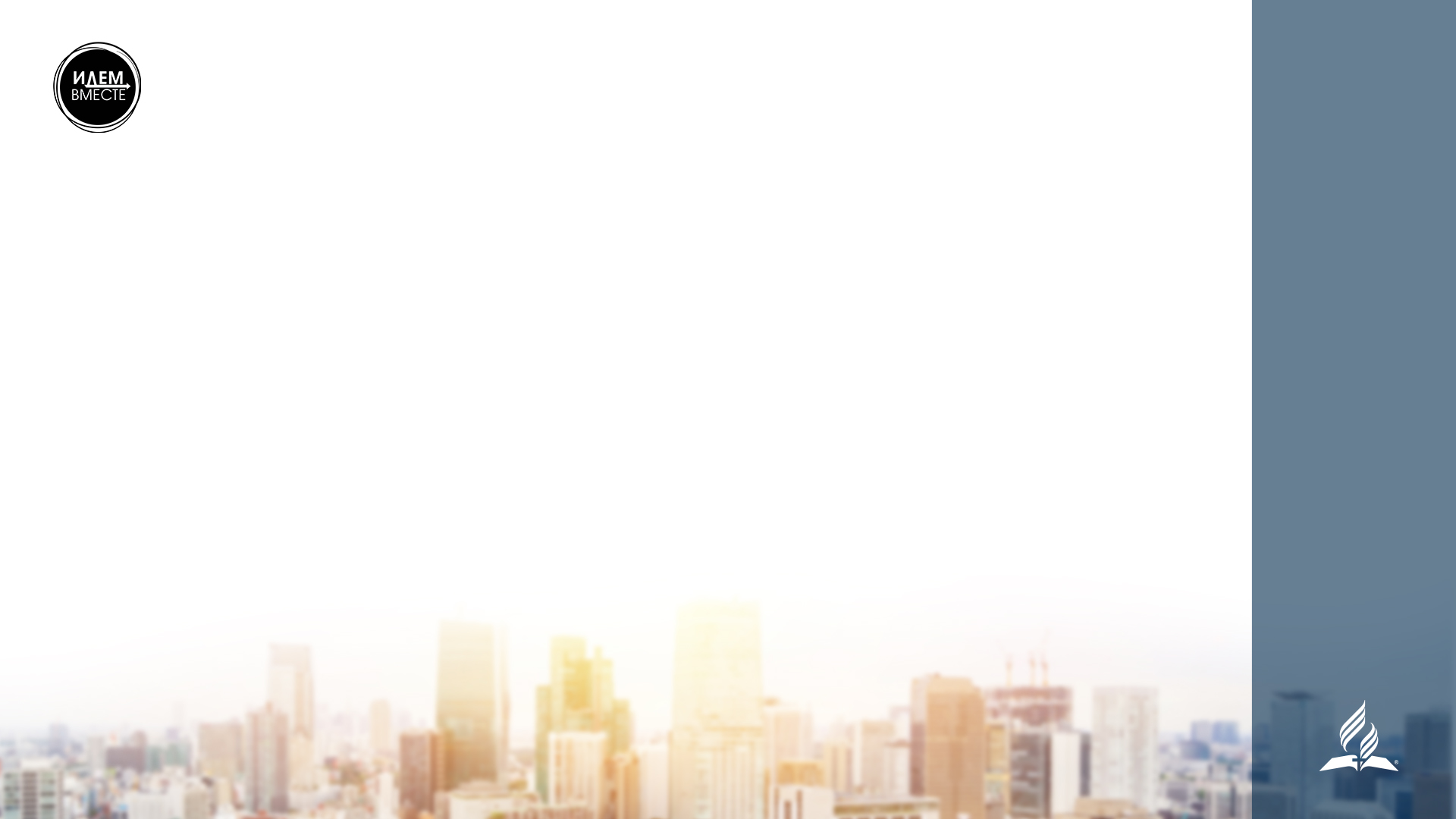 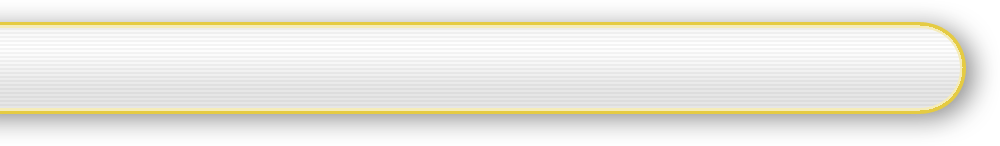 Евангелизация в Центрах влияния
Рекомендации:
Интегрируйте евангелизацию в работу ЦВ:
Евангельский настрой сотрудников;
Внешний вид ЦВ и сотрудников;
Качество программ и услуг;
Отношение к людям;
Молитвы за людей;
Изучение Библии; 
Личные собеседники, друзья;
Евангельские мероприятия;
Создание новой церкви.
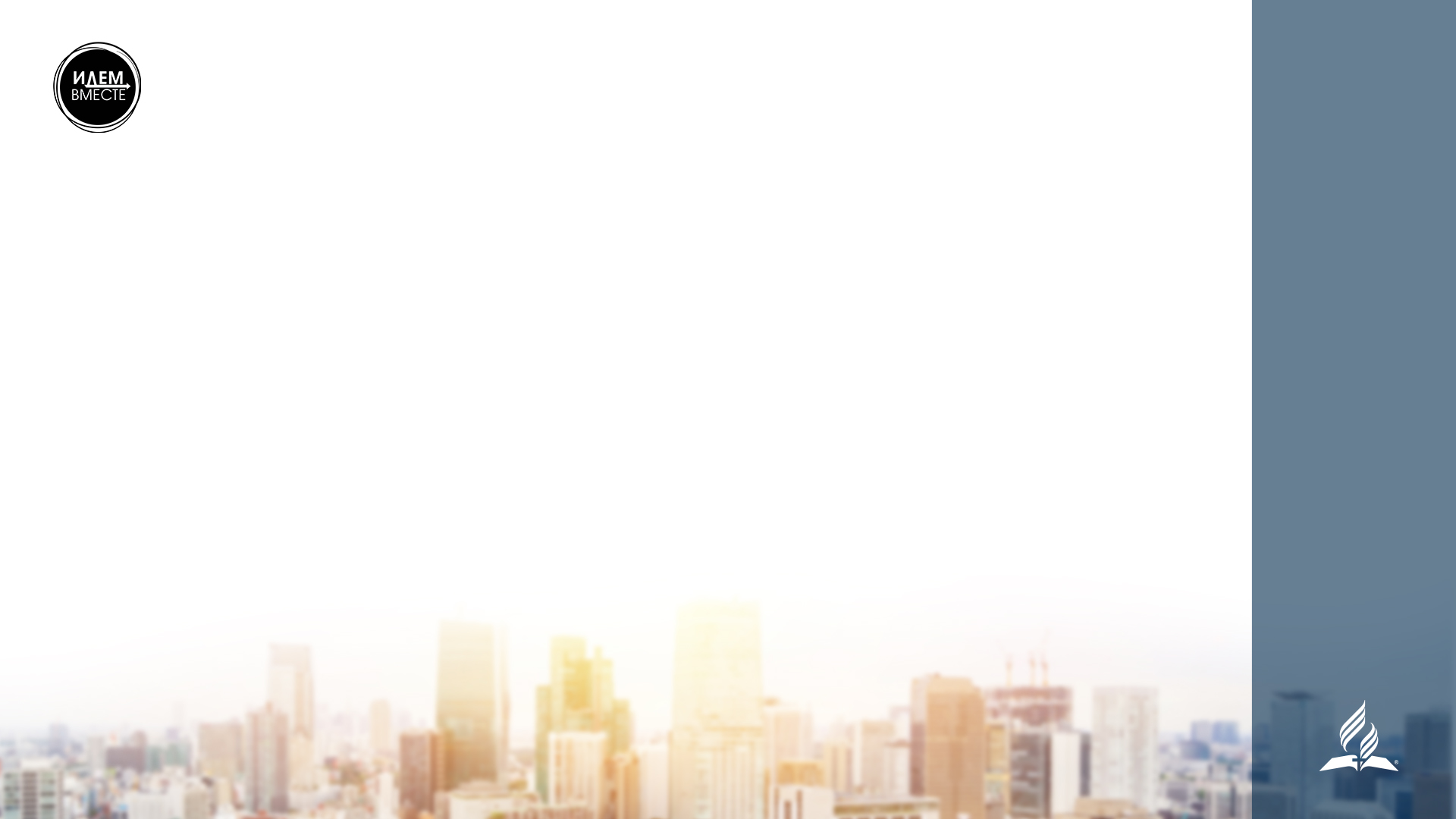 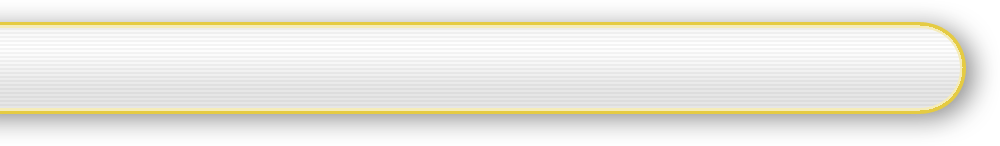 Евангелизация в Центрах влияния
Рекомендации:
Отдавайте приоритет евангелизации:
Распределение ресурсов;
Подбор сотрудников;
Обучение сотрудников;
Продуманный процесс приглашения человека к изучению Библии;
Регулярные евангельские мероприятия;
Поощряйте личную евангелизацию сотрудников;
Планируйте создание новой церкви.
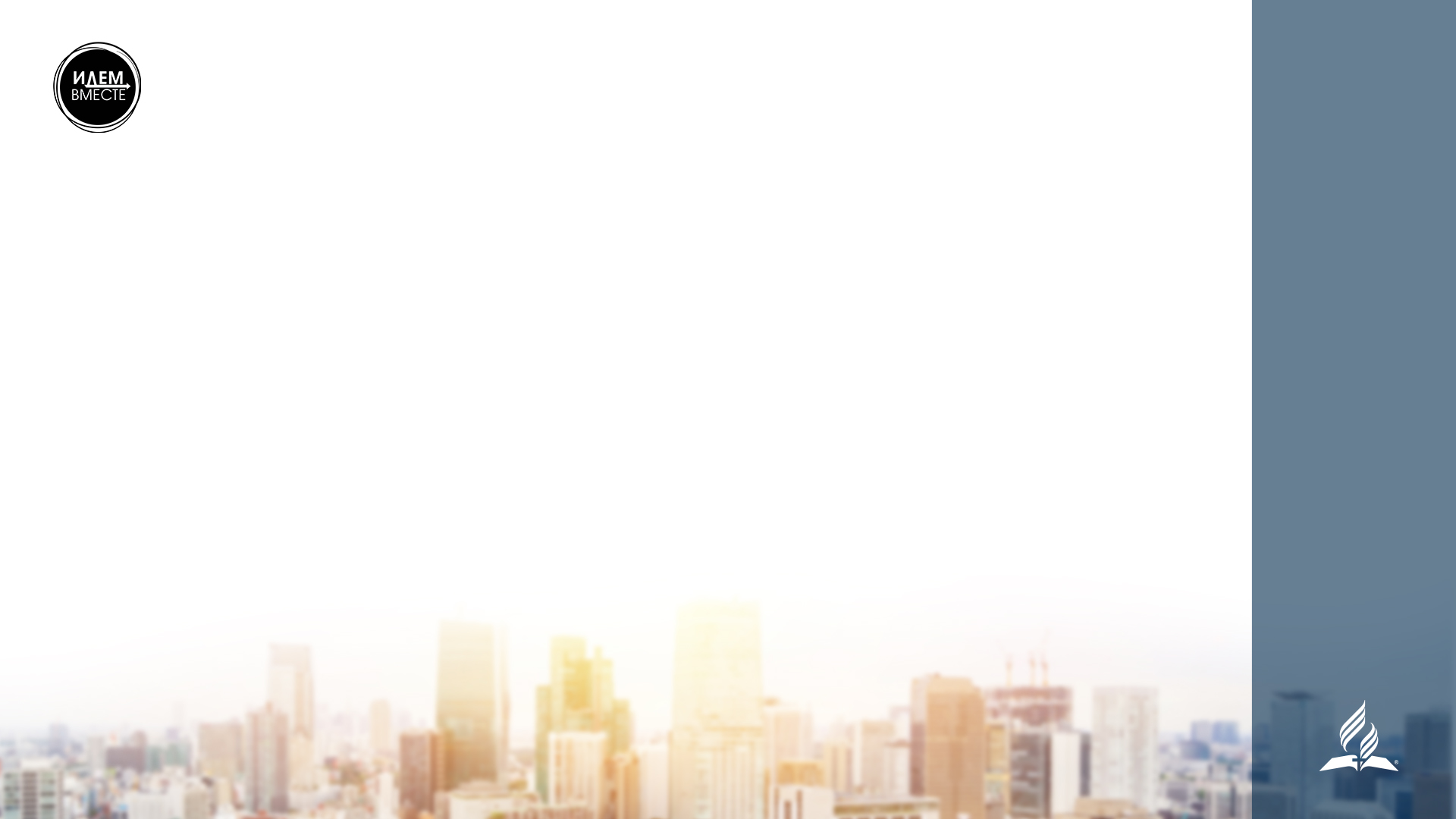 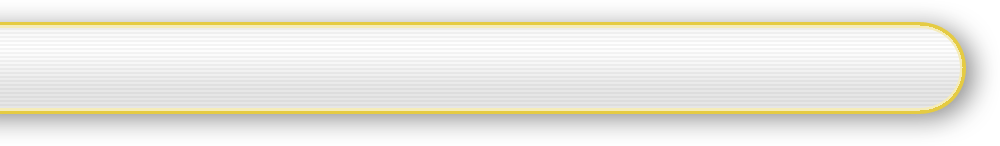 Евангелизация в Центрах влияния
Рекомендации:
Позаботьтесь о наличии качественных материалов для евангелизации:
Библейские уроки;
Литература;
Видео материалы;
Программы по изучению Библии (для различных возрастов и групп);
Реклама программ и проектов.
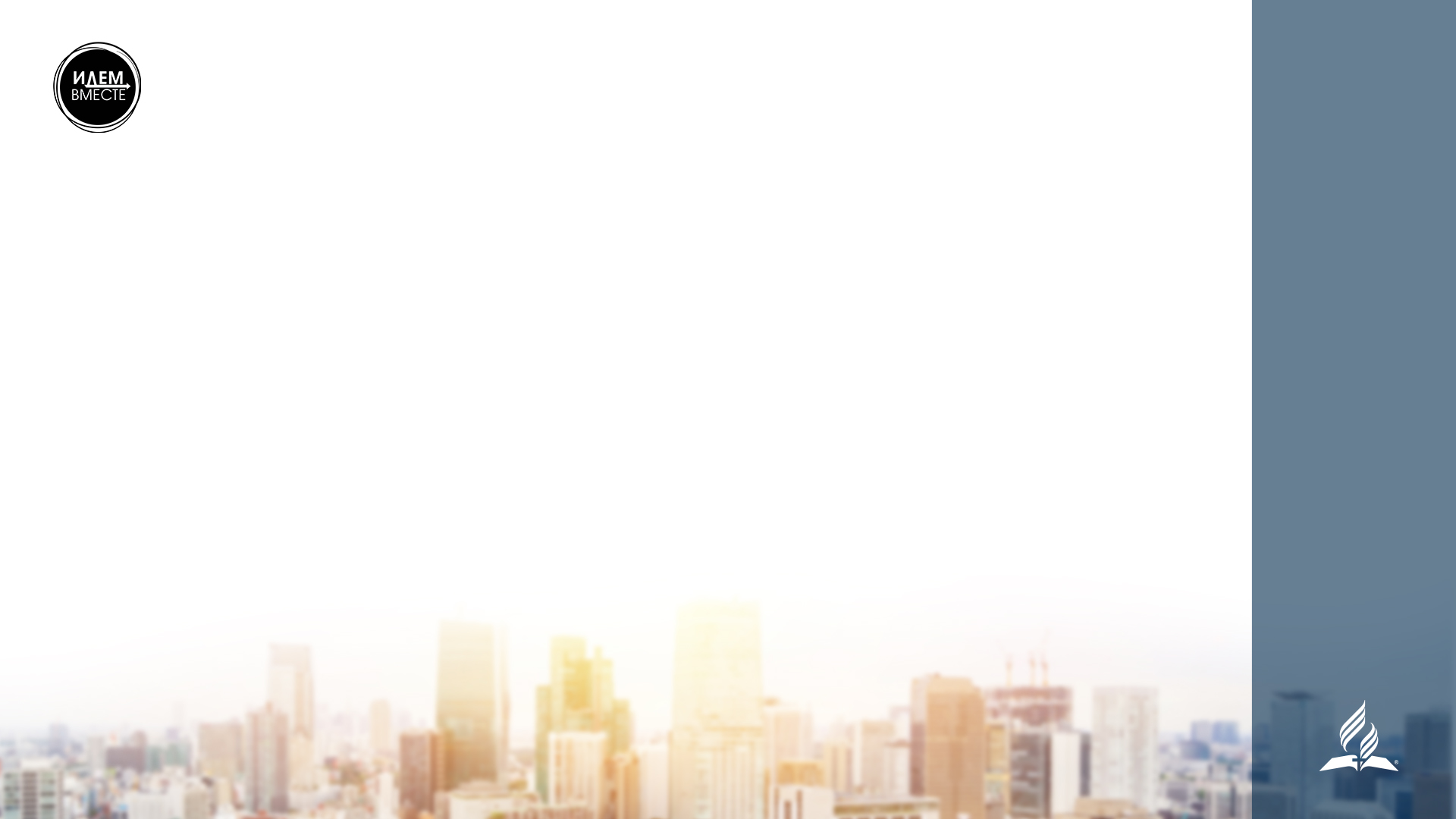 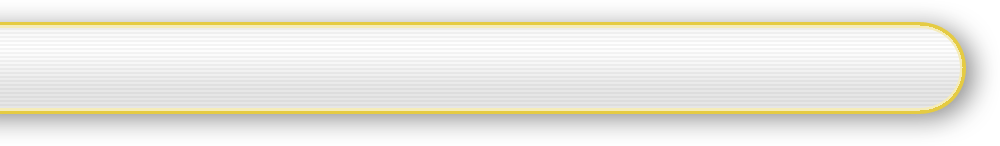 Евангелизация в Центрах влияния
Рекомендации:
Организуйте процесс евангелизации в ЦВ:
Ответственный за евангелизацию (директор ЦВ);
Четко спланированный процесс перехода от удовлетворения социальных нужд к духовным;
Вовлеченность всех сотрудников;
Обучение сотрудников;
Регулярные евангельские мероприятия;
Продуманный план создания новой церкви.
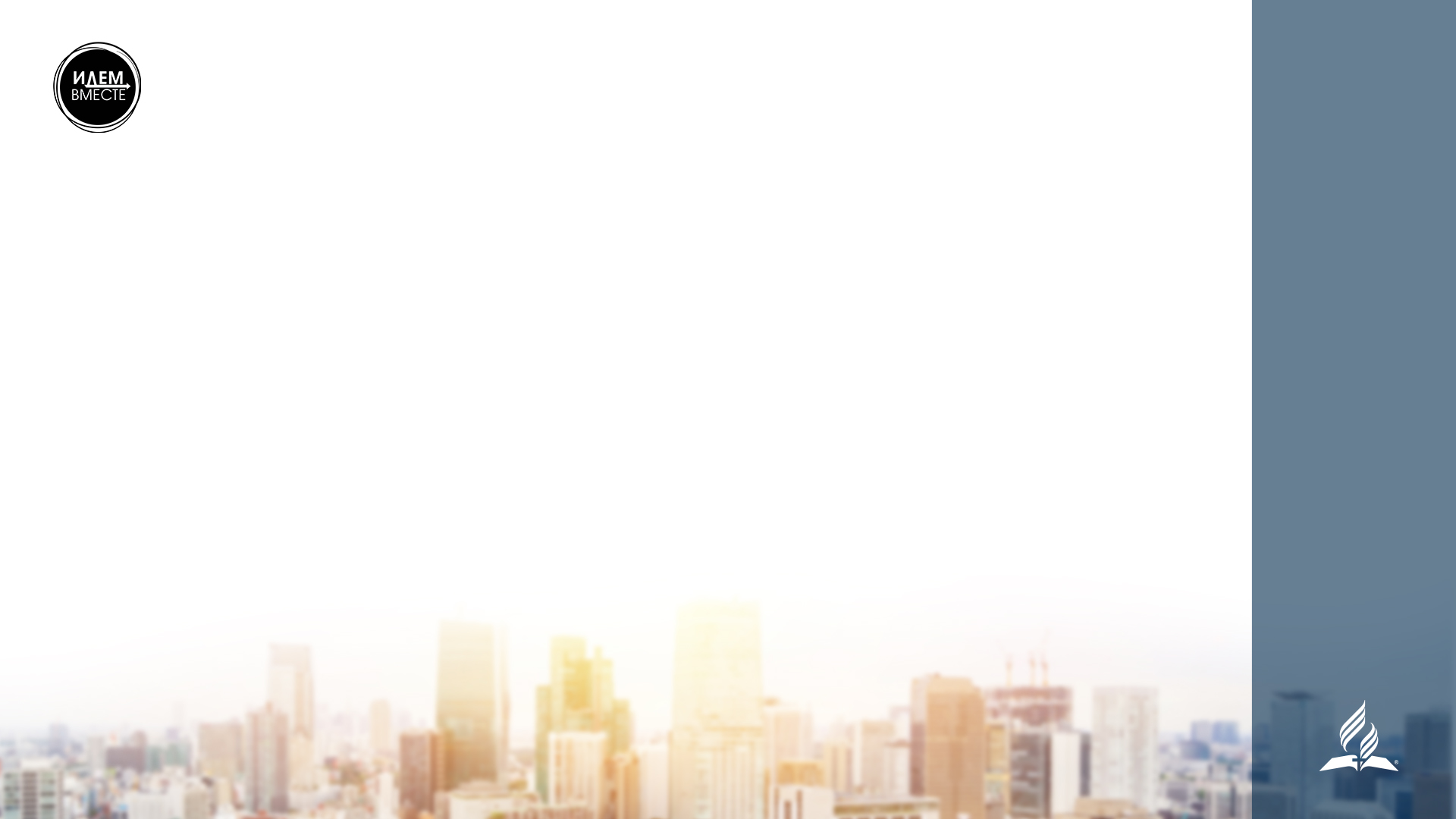 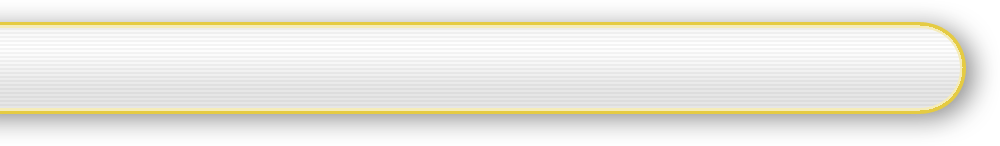 Евангелизация в Центрах влияния
«И увидел я другого Ангела, летящего по средине неба, который имел вечное Евангелие, чтобы благовествовать живущим на земле и всякому племени и колену, и языку и народу…»
 Откр. 14:6
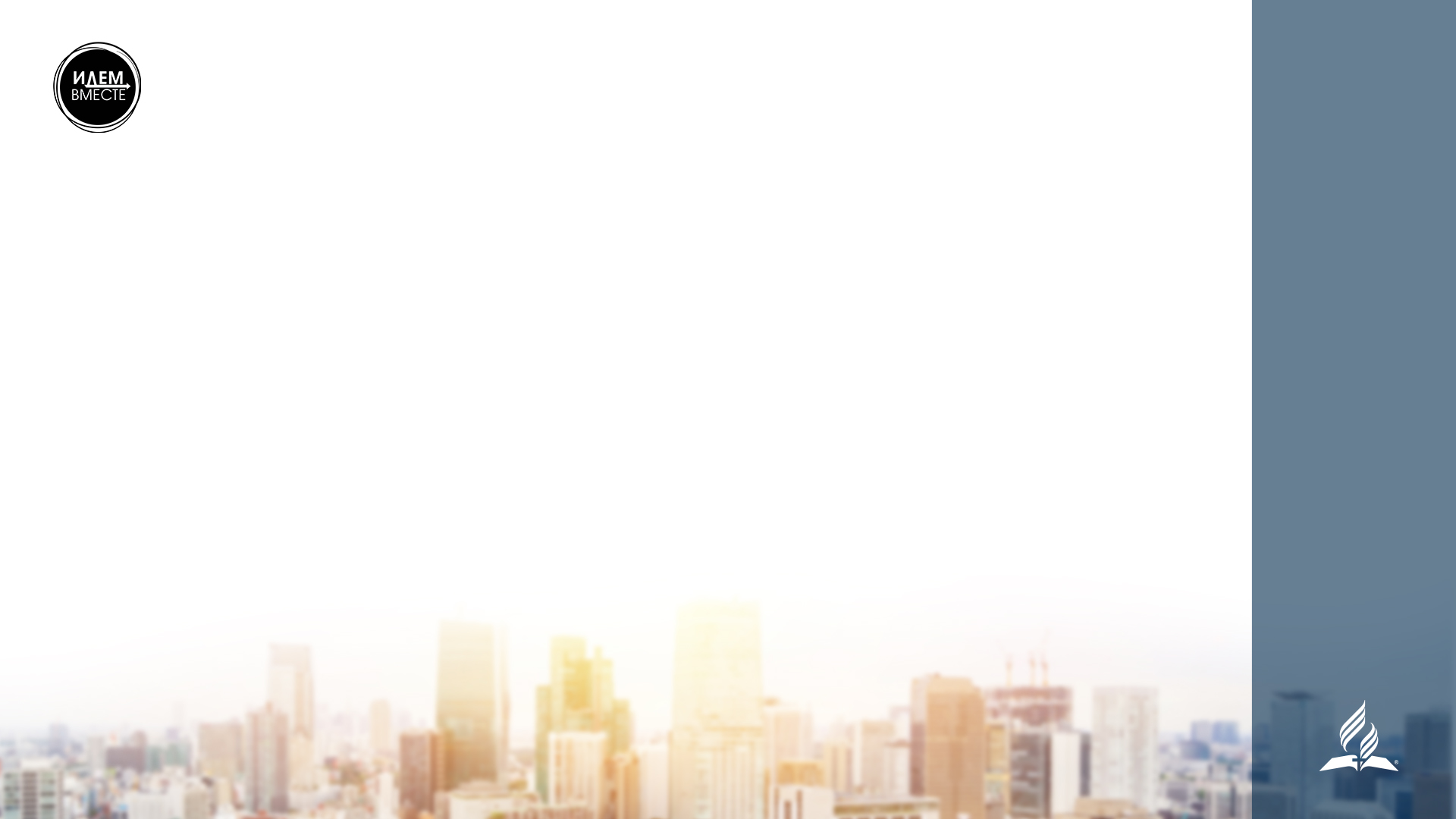 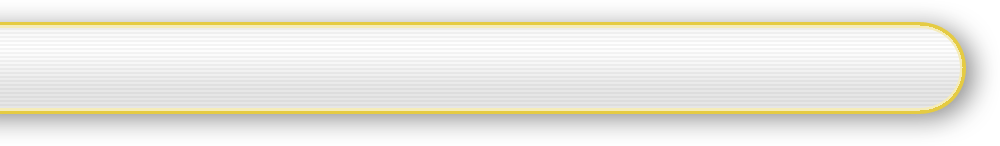 Евангелизация в Центрах влияния
«И проповедано будет сие Евангелие Царствия по всей вселенной, во свидетельство всем народам; и тогда придет конец».
 Мф. 24:14